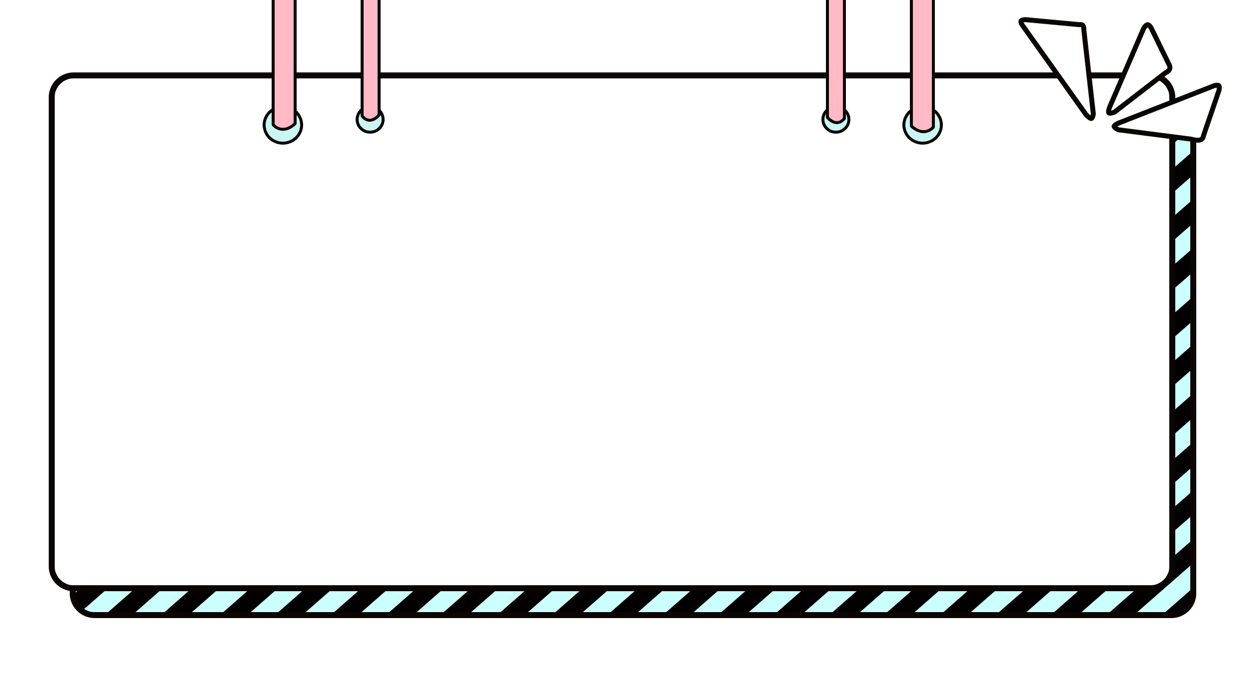 Khởi động
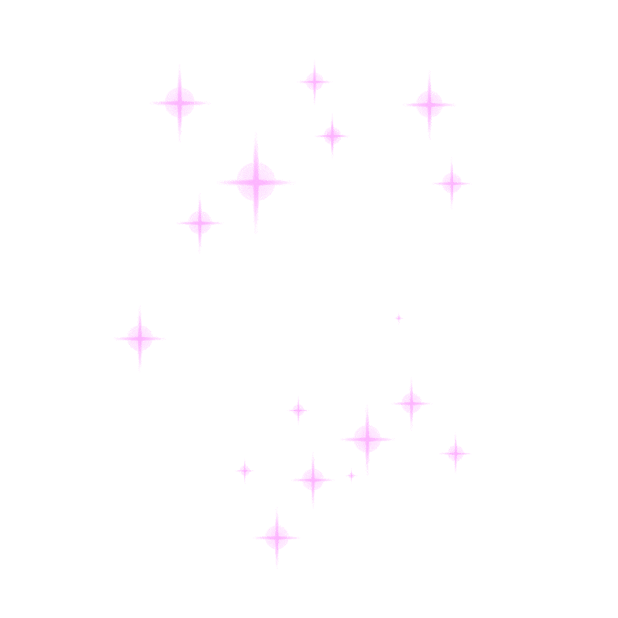 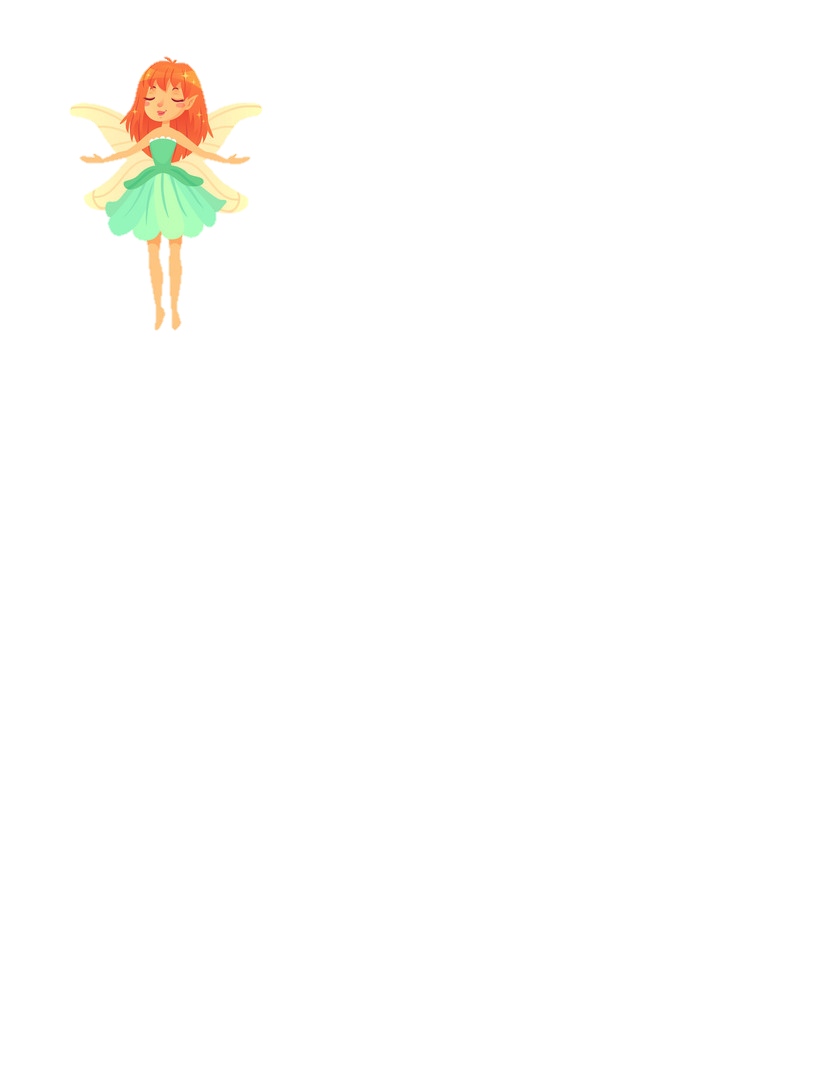 Bài trước con học bài gì?
Bảy sắc cầu vồng
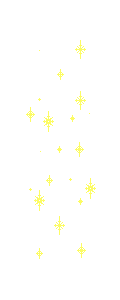 Cầu vồng thường xuất hiện khi nào?
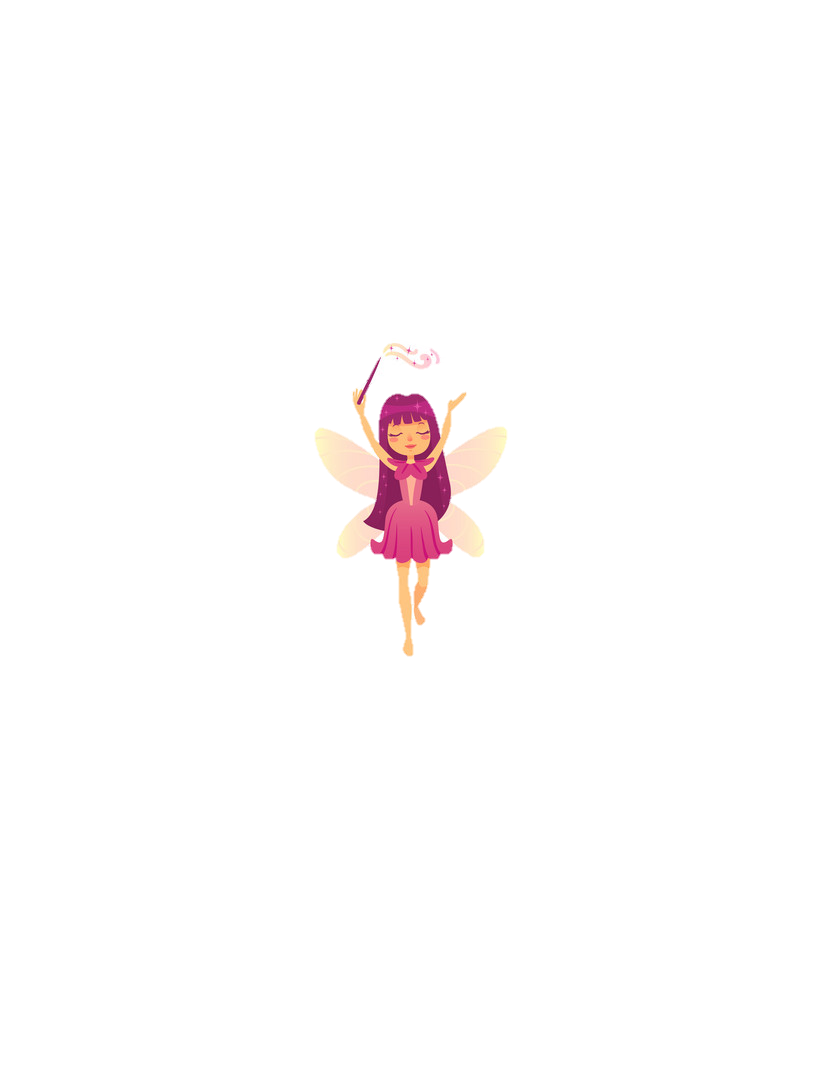 Cầu vồng thường xuất hiện khi trời “vừa mưa lại nắng” 
(trời vừa mưa xong lại nắng lên ngay)
[Speaker Notes: Câu hỏi ô dưới, câu trả lời ô trên. Muốn viết câu hỏi thì thầy cô kéo ô trên ra một bên nhé]
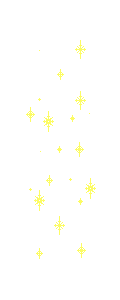 Cầu vồng có mấy màu?
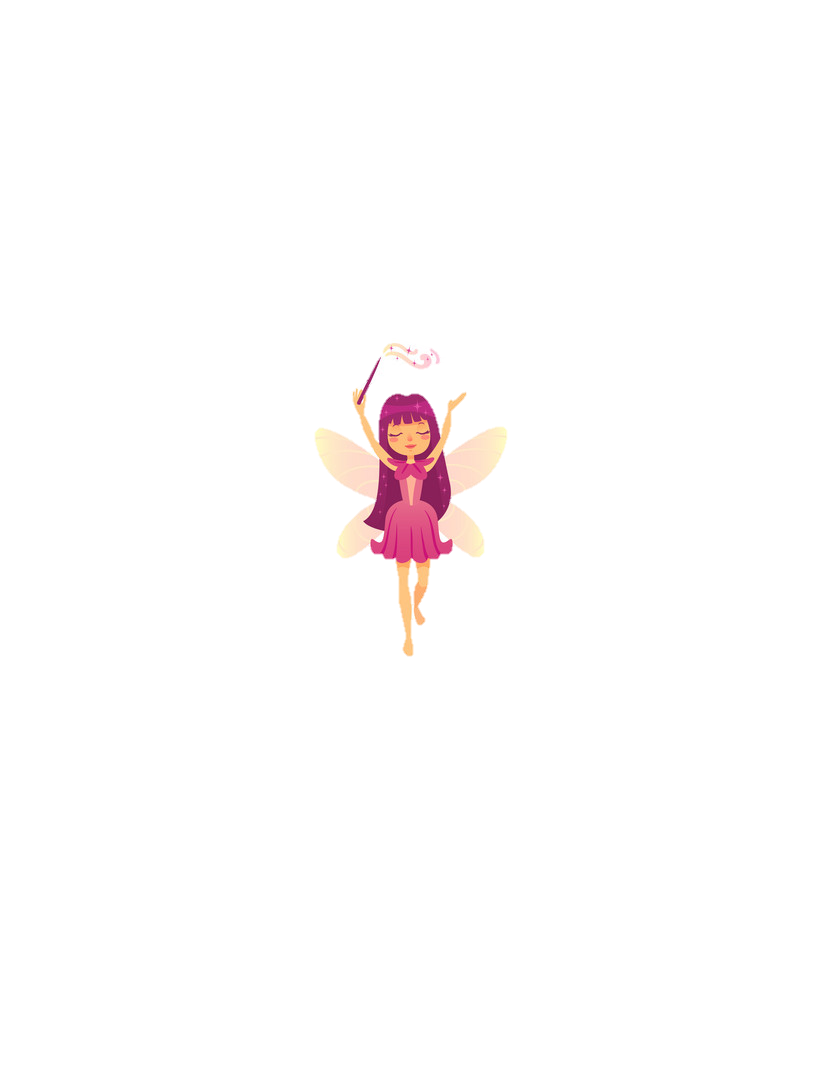 Cầu vồng có bảy màu.
Là các màu: đỏ, cam, vàng, lục, lam, chàm, tím.
[Speaker Notes: Câu hỏi ô dưới, câu trả lời ô trên. Muốn viết câu hỏi thì thầy cô kéo ô trên ra một bên nhé]
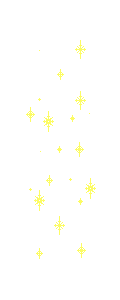 Câu thơ nào cho thấy cầu vồng thường xuất hiện và tan đi rất nhanh?
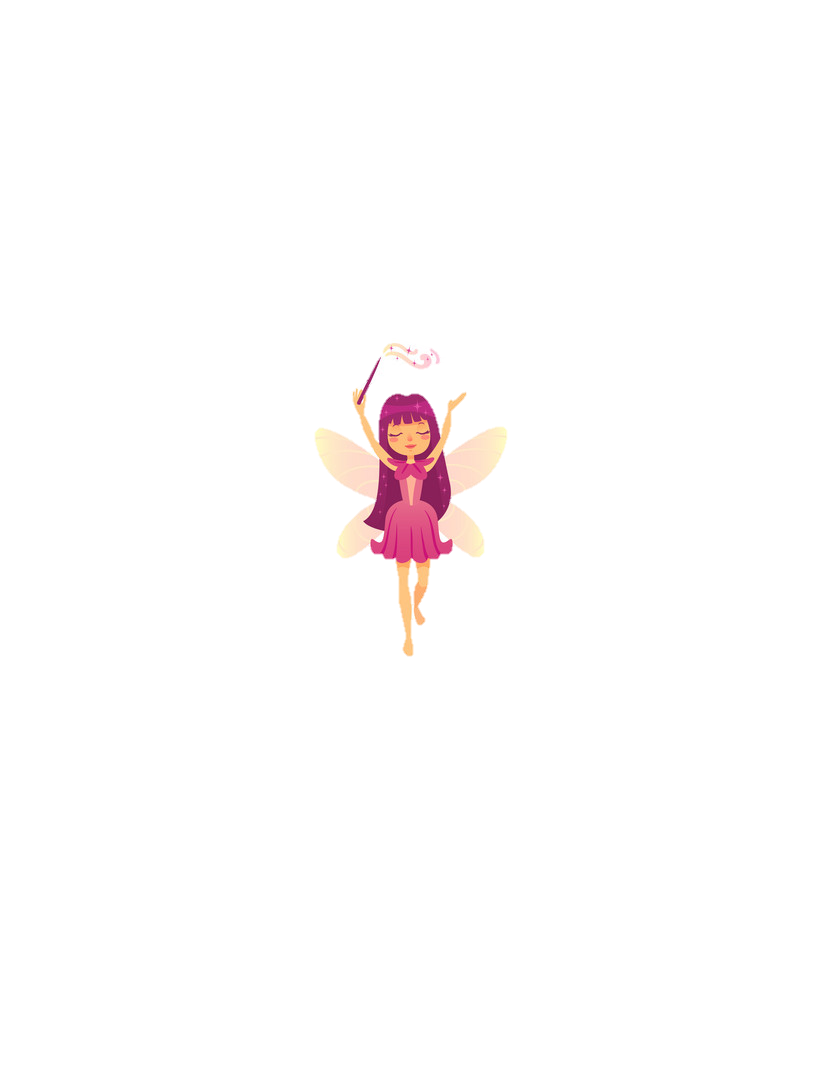 Câu thơ cho thấy cầu vồng xuất hiện và tan đi rất nhanh là:
 “Cầu vồng ẩn hiện 
   Rồi lại tan mau”
[Speaker Notes: Câu hỏi ô dưới, câu trả lời ô trên. Muốn viết câu hỏi thì thầy cô kéo ô trên ra một bên nhé]
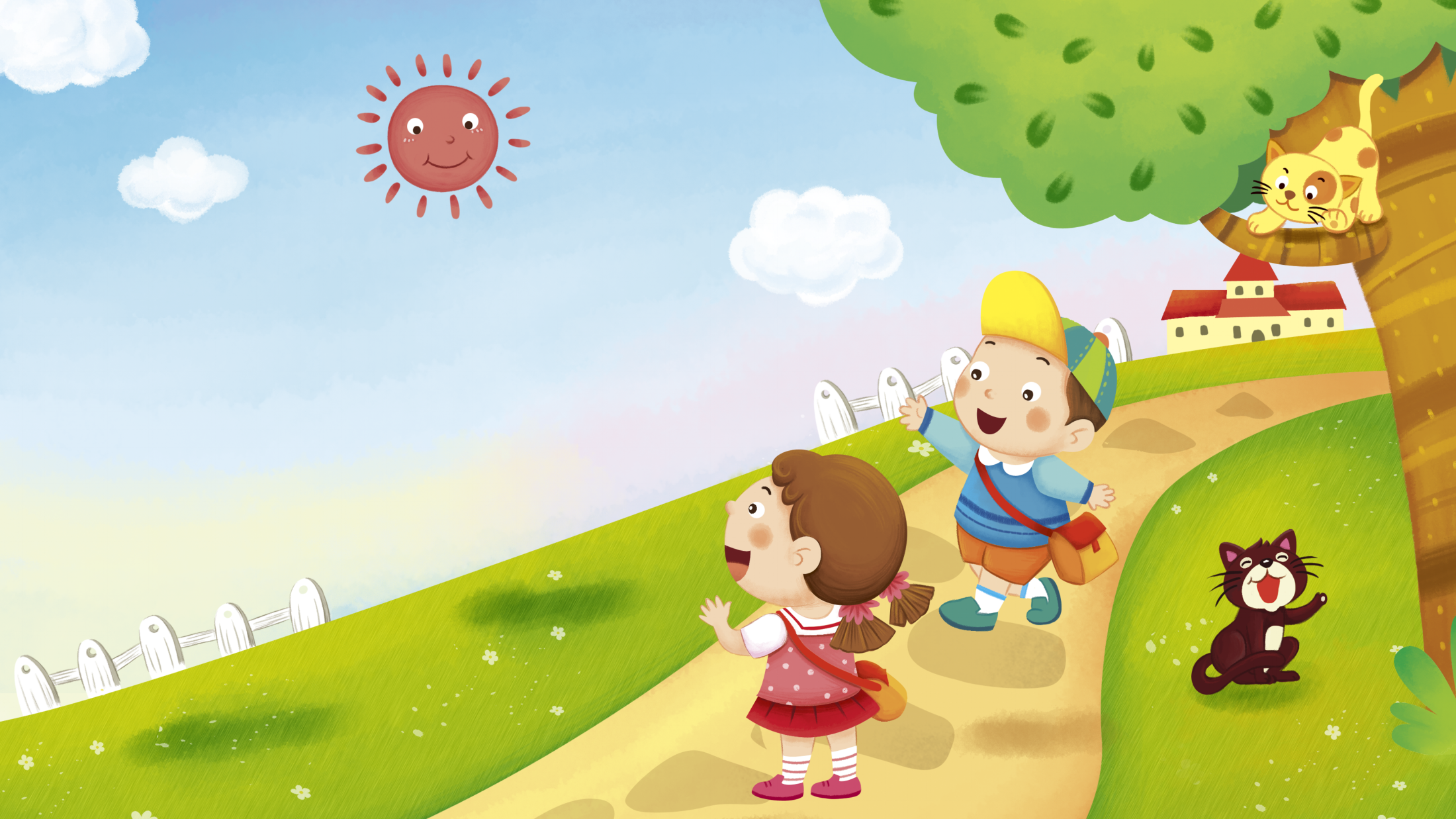 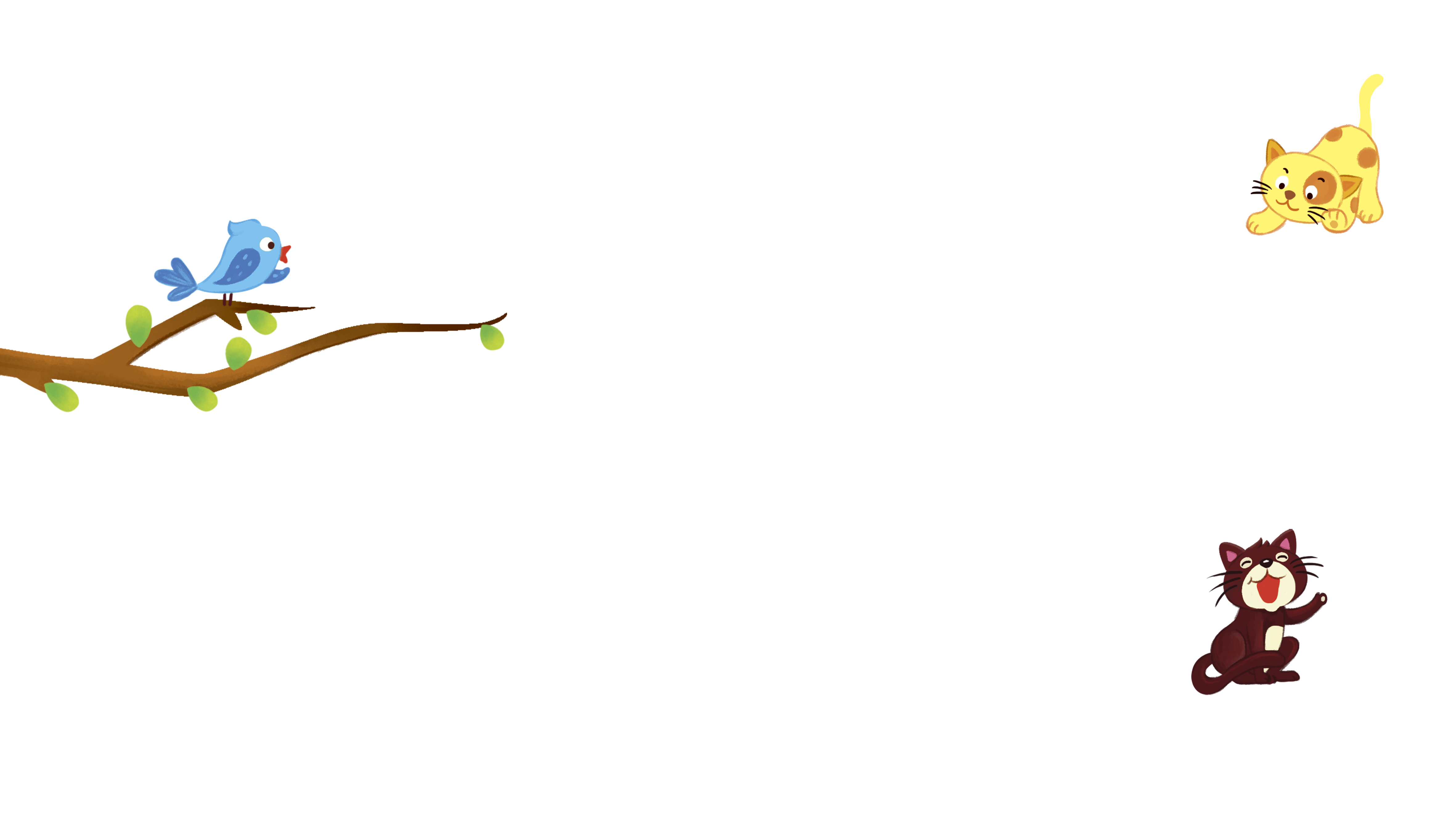 Bài 3: 
Chúa tể rừng xanh
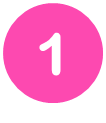 Giải câu đố
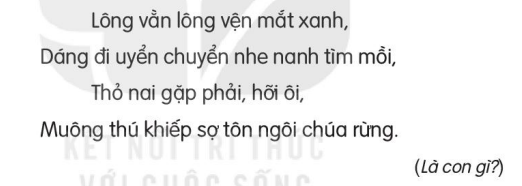 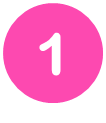 Quan sát tranh
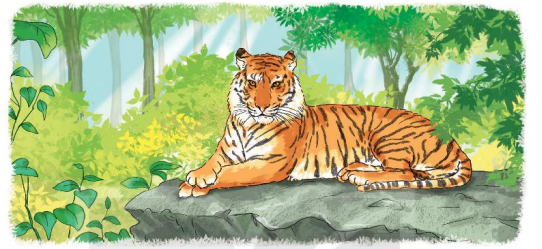 Luyện đọc thành tiếng
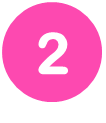 Đọc mẫu
Đọc
Chúa tể rừng xanh
          Hổ là loài thú dữ ăn thịt, sống trong rừng. Lông hổ thường có màu vàng, pha những vằn đen. Răng sắc nhọn, mắt nhìn rõ mọi vật trong đêm tối. Bốn chân chắc khỏe và có vuốt sắc. Đuôi dài và cứng như roi sắt. Hổ có thể di chuyển nhanh, nhảy xa và săn mồi rất giỏi. Hổ rất khỏe và hung dữ. 
          Hầu hết các con vật sống trong rừng đều sợ hổ. Vì vậy, hổ được xem là chúa tể rừng xanh.
(Theo Lê Quang Long)
Chúa tể rừng xanh
          Hổ là loài thú dữ ăn thịt, sống trong rừng. Lông hổ thường có màu vàng, pha những vằn đen. Răng sắc nhọn, mắt nhìn rõ mọi vật trong đêm tối. Bốn chân chắc khỏe và có vuốt sắc. Đuôi dài và cứng như roi sắt. Hổ có thể di chuyển nhanh, nhảy xa và săn mồi rất giỏi. Hổ rất khỏe và hung dữ. 
          Hầu hết các con vật sống trong rừng đều sợ hổ. Vì vậy, hổ được xem là chúa tể rừng xanh.
(Theo Lê Quang Long)
Từ ngữ
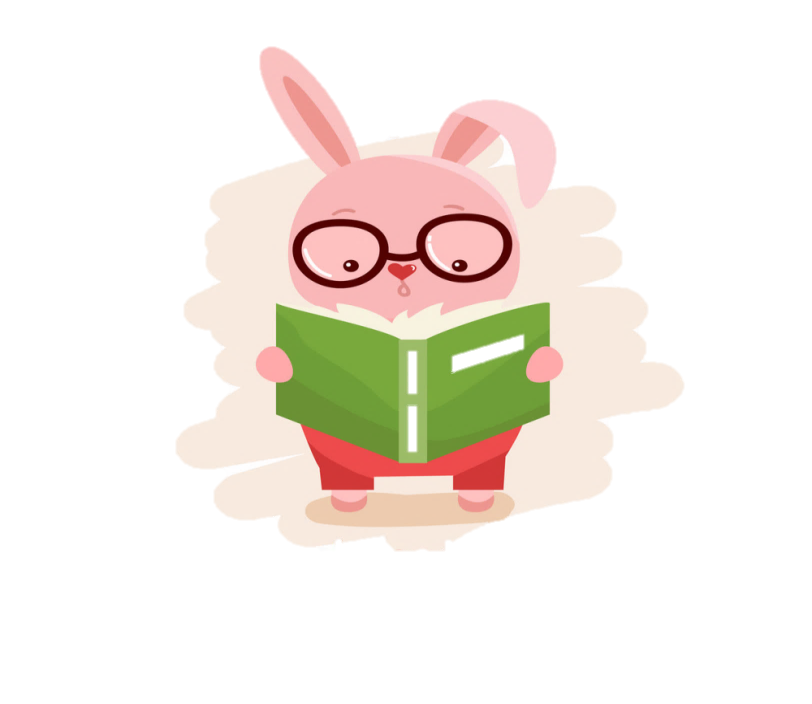 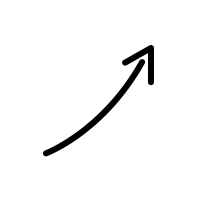 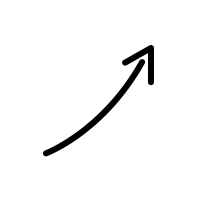 Roi sắt
vuốt sắc
Chúa tể rừng xanh
          Hổ là loài thú dữ ăn thịt, sống trong rừng.   Lông hổ thường có màu vàng, pha những vằn đen.   Răng sắc nhọn, mắt nhìn rõ mọi vật trong đêm tối.    Bốn chân chắc khỏe và có vuốt sắc.    Đuôi dài và cứng như roi sắt.    Hổ có thể di chuyển nhanh, nhảy xa và săn mồi rất giỏi.    Hổ rất khỏe và hung dữ. 
          Hầu hết các con vật sống trong rừng đều sợ hổ.    Vì vậy, hổ được xem là chúa tể rừng xanh.
(Theo Lê Quang Long)
1
2
3
4
6
5
7
9
8
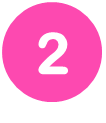 Đọc
Chúa tể rừng xanh
          Hổ là loài thú dữ ăn thịt, sống trong rừng.
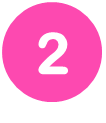 Đọc
Chúa tể rừng xanh
          Hổ là loài thú dữ ăn thịt, sống trong rừng. Lông hổ thường có màu vàng, pha những vằn đen.
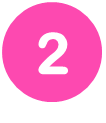 Đọc
Chúa tể rừng xanh
          Hổ là loài thú dữ ăn thịt, sống trong rừng. Lông hổ thường có màu vàng, pha những vằn đen. Răng sắc nhọn, mắt nhìn rõ mọi vật trong đêm tối.
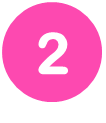 Đọc
Chúa tể rừng xanh
          Hổ là loài thú dữ ăn thịt, sống trong rừng. Lông hổ thường có màu vàng, pha những vằn đen. Răng sắc nhọn, mắt nhìn rõ mọi vật trong đêm tối. Bốn chân chắc khỏe và có vuốt sắc.
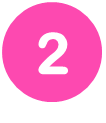 Đọc
Chúa tể rừng xanh
          Hổ là loài thú dữ ăn thịt, sống trong rừng. Lông hổ thường có màu vàng, pha những vằn đen. Răng sắc nhọn, mắt nhìn rõ mọi vật trong đêm tối. Bốn chân chắc khỏe và có vuốt sắc. Đuôi dài và cứng như roi sắt.
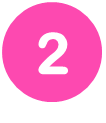 Đọc
Chúa tể rừng xanh
          Hổ là loài thú dữ ăn thịt, sống trong rừng. Lông hổ thường có màu vàng, pha những vằn đen. Răng sắc nhọn, mắt nhìn rõ mọi vật trong đêm tối. Bốn chân chắc khỏe và có vuốt sắc. Đuôi dài và cứng như roi sắt. Hổ có thể di chuyển nhanh, nhảy xa và săn mồi rất giỏi.
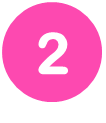 Đọc
Chúa tể rừng xanh
          Hổ là loài thú dữ ăn thịt, sống trong rừng. Lông hổ thường có màu vàng, pha những vằn đen. Răng sắc nhọn, mắt nhìn rõ mọi vật trong đêm tối. Bốn chân chắc khỏe và có vuốt sắc. Đuôi dài và cứng như roi sắt. Hổ có thể di chuyển nhanh, nhảy xa và săn mồi rất giỏi. Hổ rất khỏe và hung dữ.
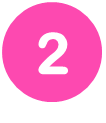 Đọc
Chúa tể rừng xanh
          Hổ là loài thú dữ ăn thịt, sống trong rừng. Lông hổ thường có màu vàng, pha những vằn đen. Răng sắc nhọn, mắt nhìn rõ mọi vật trong đêm tối. Bốn chân chắc khỏe và có vuốt sắc. Đuôi dài và cứng như roi sắt. Hổ có thể di chuyển nhanh, nhảy xa và săn mồi rất giỏi. Hổ rất khỏe và hung dữ. 
          Hầu hết các con vật sống trong rừng đều sợ hổ.
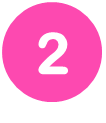 Đọc
Chúa tể rừng xanh
          Hổ là loài thú dữ ăn thịt, sống trong rừng. Lông hổ thường có màu vàng, pha những vằn đen. Răng sắc nhọn, mắt nhìn rõ mọi vật trong đêm tối. Bốn chân chắc khỏe và có vuốt sắc. Đuôi dài và cứng như roi sắt. Hổ có thể di chuyển nhanh, nhảy xa và săn mồi rất giỏi. Hổ rất khỏe và hung dữ. 
          Hầu hết các con vật sống trong rừng đều sợ hổ. Vì vậy, hổ được xem là chúa tể rừng xanh.
(Theo Lê Quang Long)
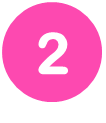 Đọc
Chúa tể rừng xanh
          Hổ là loài thú dữ ăn thịt, sống trong rừng. Lông hổ thường có màu vàng, pha những vằn đen. Răng sắc nhọn, mắt nhìn rõ mọi vật trong đêm tối. Bốn chân chắc khỏe và có vuốt sắc. Đuôi dài và cứng như roi sắt. Hổ có thể di chuyển nhanh, nhảy xa và săn mồi rất giỏi. Hổ rất khỏe và hung dữ. 
          Hầu hết các con vật sống trong rừng đều sợ hổ. Vì vậy, hổ được xem là chúa tể rừng xanh.
(Theo Lê Quang Long)
Luyện đọc đoạn
Chúa tể rừng xanh
          Hổ là loài thú dữ ăn thịt, sống trong rừng. Lông hổ thường có màu vàng, pha những vằn đen. Răng sắc nhọn, mắt nhìn rõ mọi vật trong đêm tối. Bốn chân chắc khỏe và có vuốt sắc. Đuôi dài và cứng như roi sắt. Hổ có thể di chuyển nhanh, nhảy xa và săn mồi rất giỏi. Hổ rất khỏe và hung dữ. 
          Hầu hết các con vật sống trong rừng đều sợ hổ. Vì vậy, hổ được xem là chúa tể rừng xanh.
(Theo Lê Quang Long)
1
2
Luyện đọc đoạn
Chúa tể rừng xanh
           Hổ là loài thú dữ ăn thịt, sống trong rừng. Lông hổ thường có màu vàng, pha những vằn đen. Răng sắc nhọn, mắt nhìn rõ mọi vật trong đêm tối. Bốn chân chắc khỏe và có vuốt sắc. Đuôi dài và cứng như roi sắt. Hổ có thể di chuyển nhanh, nhảy xa và săn mồi rất giỏi. Hổ rất khỏe và hung dữ.
1
Luyện đọc đoạn
Chúa tể rừng xanh
          Hổ là loài thú dữ ăn thịt, sống trong rừng. Lông hổ thường có màu vàng, pha những vằn đen. Răng sắc nhọn, mắt nhìn rõ mọi vật trong đêm tối. Bốn chân chắc khỏe và có vuốt sắc. Đuôi dài và cứng như roi sắt. Hổ có thể di chuyển nhanh, nhảy xa và săn mồi rất giỏi. Hổ rất khỏe và hung dữ. 
	 Hầu hết các con vật sống trong rừng đều sợ hổ. Vì vậy, hổ được xem là chúa tể rừng xanh.
(Theo Lê Quang Long)
1
2
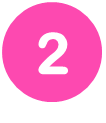 Đọc
Chúa tể rừng xanh
          Hổ là loài thú dữ ăn thịt, sống trong rừng. Lông hổ thường có màu vàng, pha những vằn đen. Răng sắc nhọn, mắt nhìn rõ mọi vật trong đêm tối. Bốn chân chắc khỏe và có vuốt sắc. Đuôi dài và cứng như roi sắt. Hổ có thể di chuyển nhanh, nhảy xa và săn mồi rất giỏi. Hổ rất khỏe và hung dữ. 
          Hầu hết các con vật sống trong rừng đều sợ hổ. Vì vậy, hổ được xem là chúa tể rừng xanh.
(Theo Lê Quang Long)
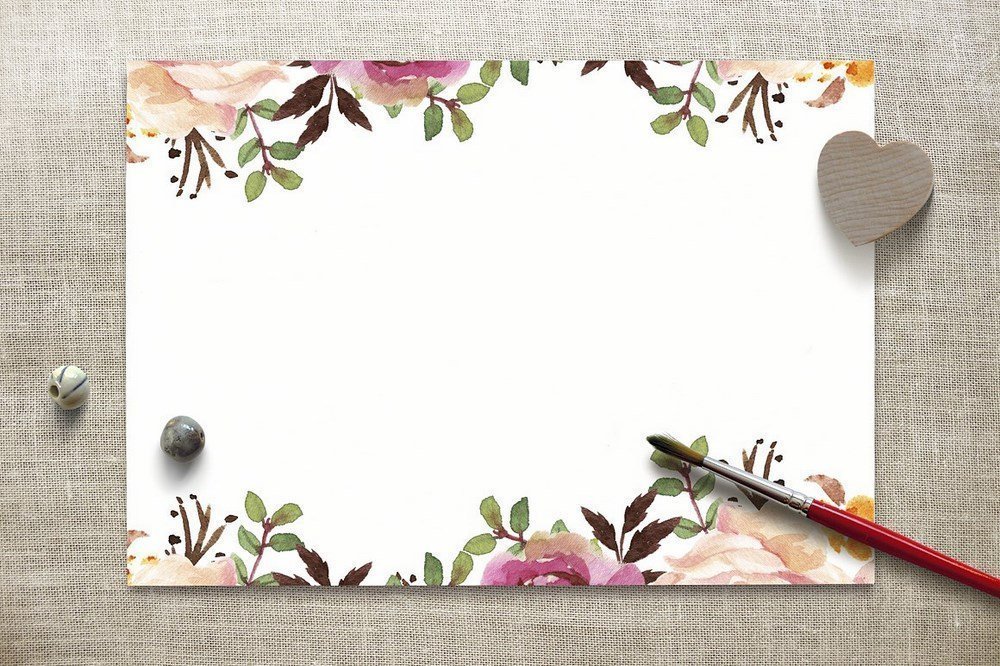 3. Tr¶ lêi c©u hái
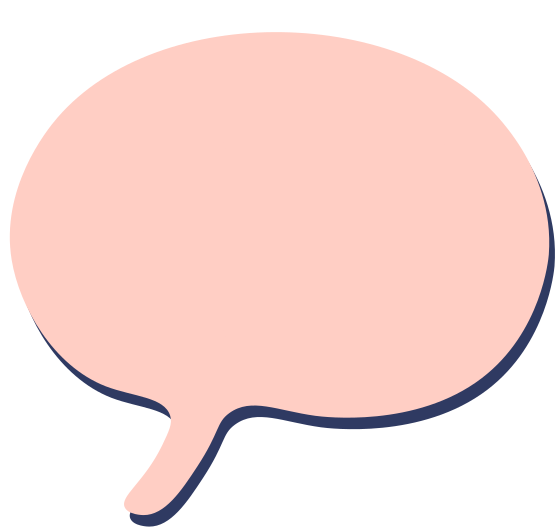 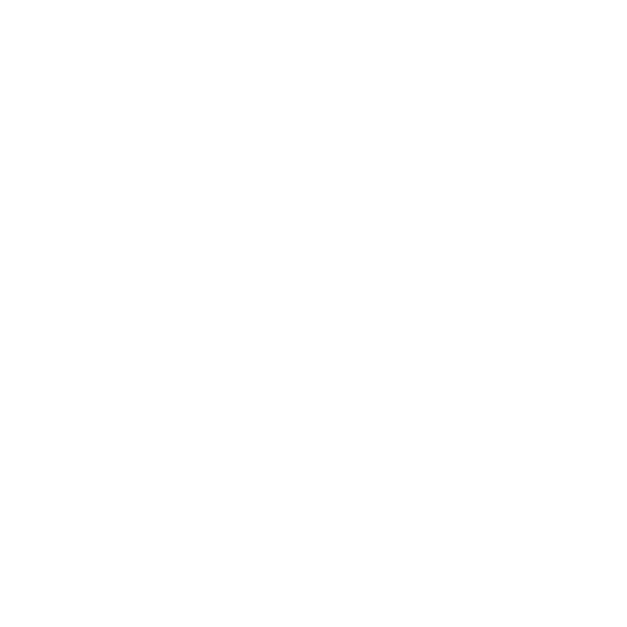 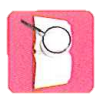 Cùng tìm hiểu
Hổ ăn gì và sống ở đâu?
a
Hổ ăn thịt và sống trong rừng.
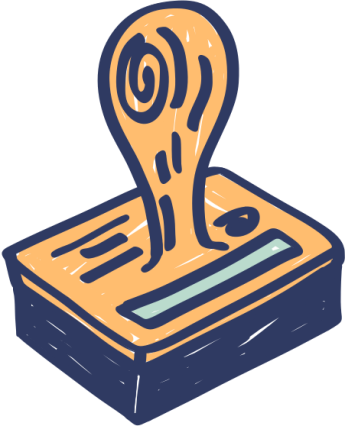 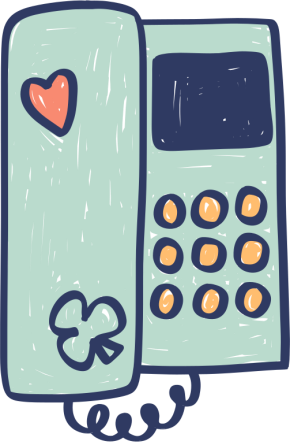 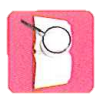 Cùng tìm hiểu
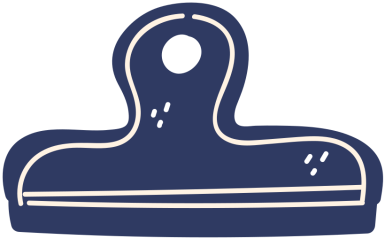 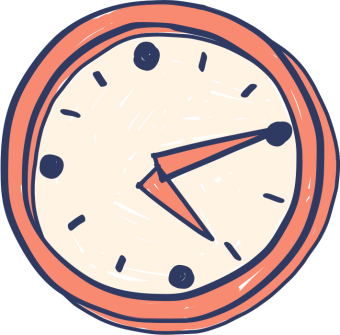 Đuôi hổ như thế nào?
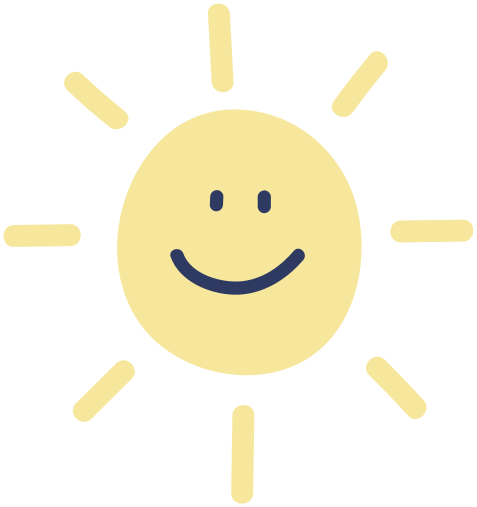 b
Đuôi hổ dài và cứng như roi sắt.
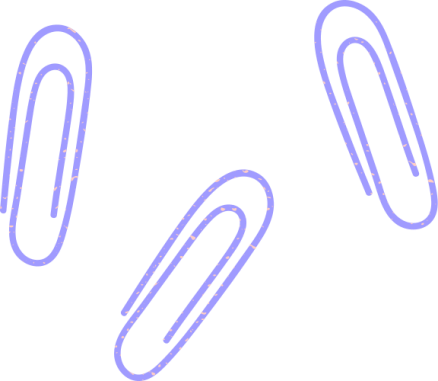 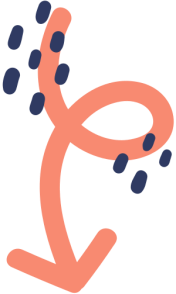 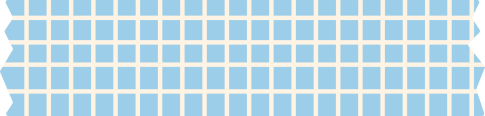 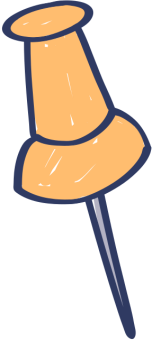 Hổ có những khả năng gì đặc biệt?
c
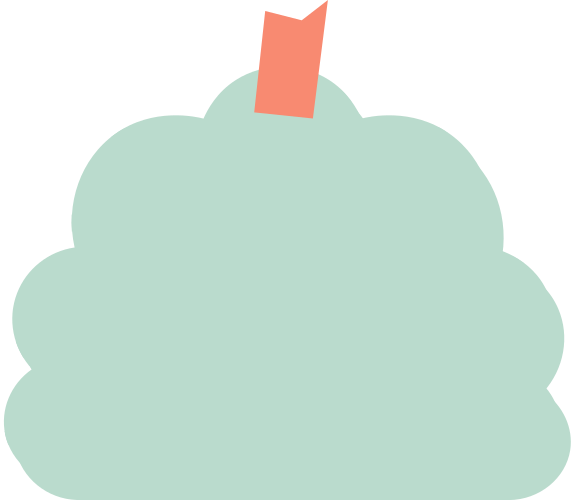 Hổ có thể nhảy rất xa, di chuyển nhanh và săn mỗi rất giỏi.
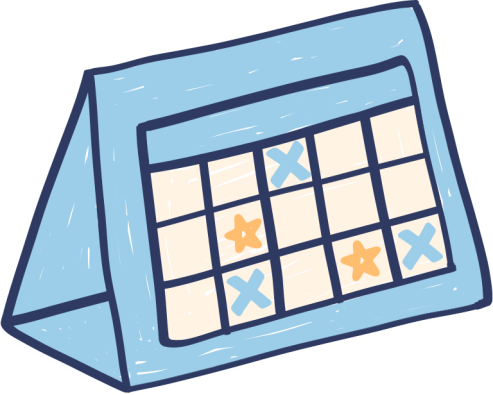 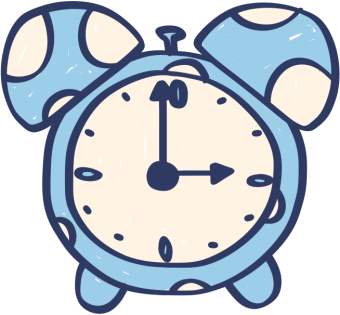 3
LUYỆN VIẾT
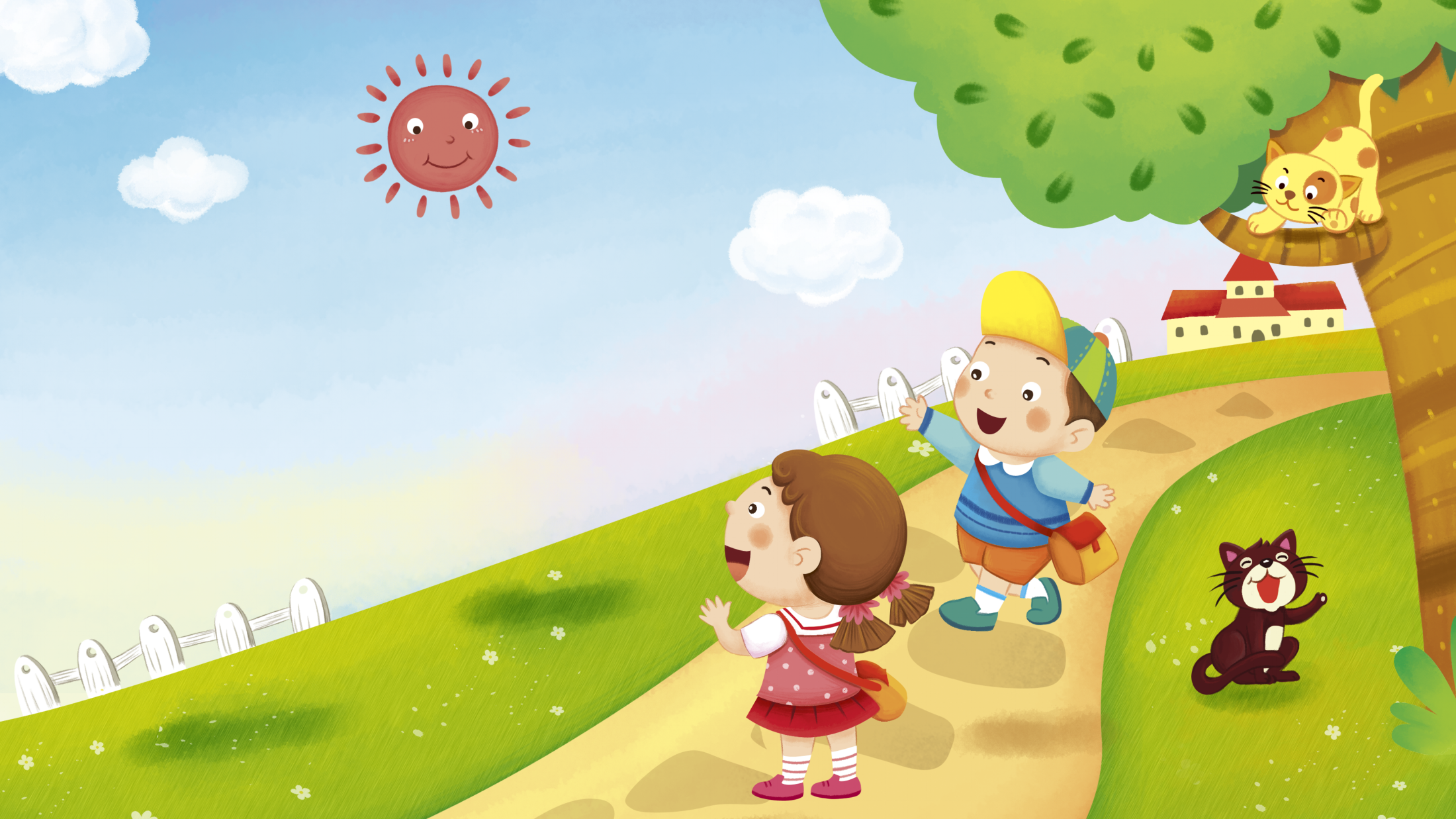 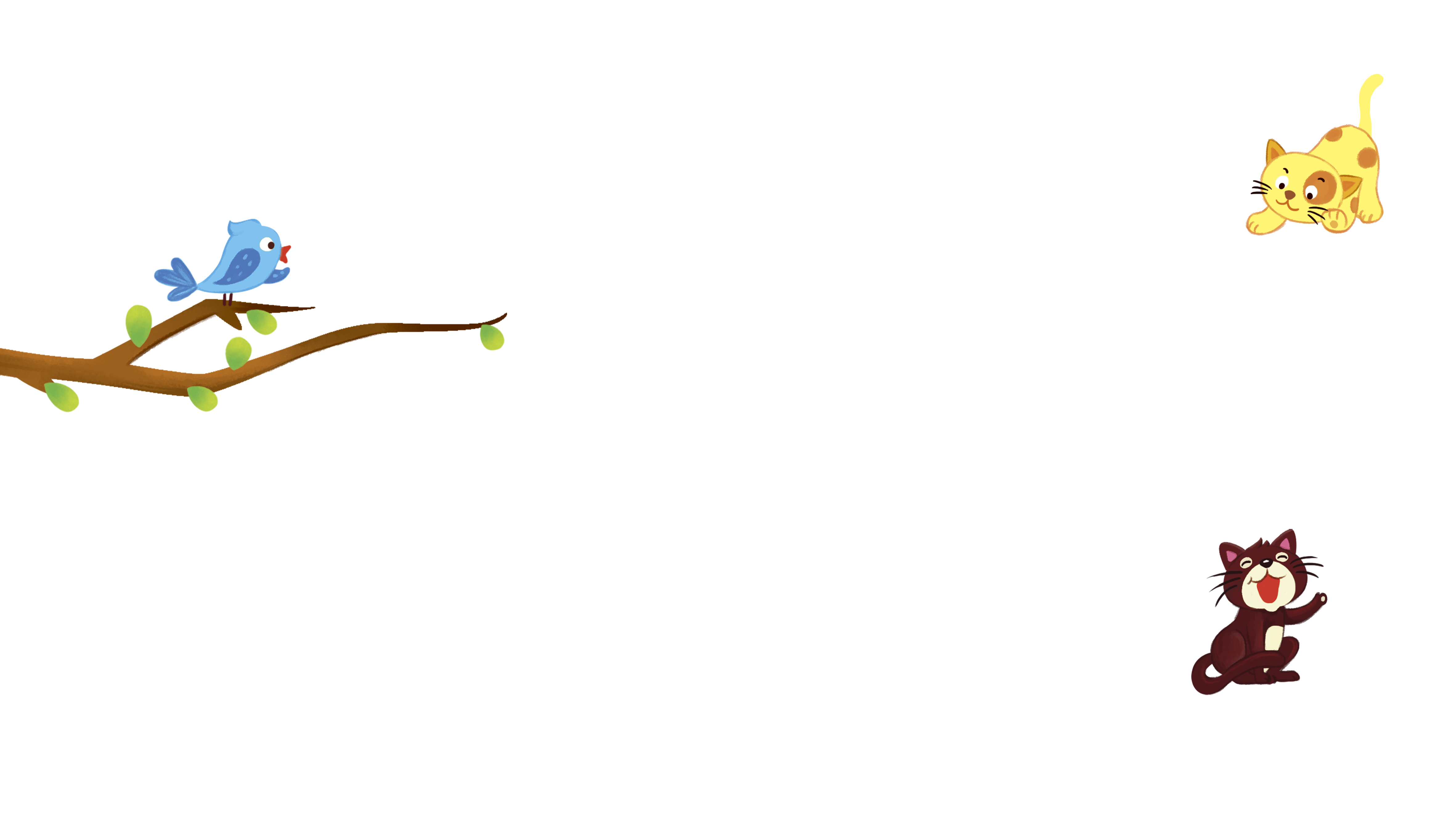 Tạm biệt các con!